Белгородская специальная (коррекционная) общеобразовательная школа-интернат № 26 I видаПрава, обязанности несовершеннолетних                              составила Андреева И.В.2013 г.
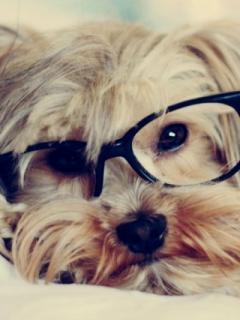 Источники:
Конституция РФ
Конвенция о правах ребёнка
Трудовой кодекс РФ
Гражданский кодекс РФ
С  рождения ребёнок имеет права:
На имя
Жить и воспитываться в семье
Знать родителей и жить вместе с ними
На заботу и воспитание родителей
На всестороннее развитие и уважение человеческого достоинства
Выражать своё мнение при решении в семье любого вопроса
На защиту своих прав и законных интересов родителями, органами опеки и попечительства, прокурором и судом
На гражданство
Иметь на праве собственности имущество (полученное в дар или в наследство, приобретённые на средства ребёнка).
На  самостоятельное обращение в орган опеки и попечительства за защитой своих прав.
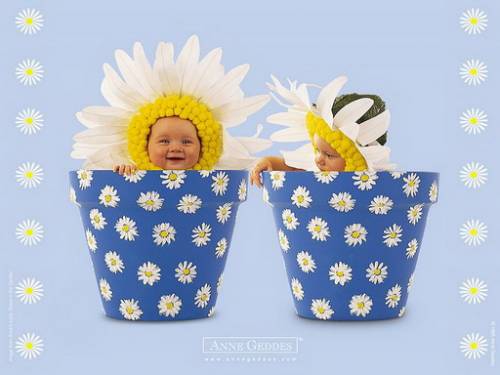 Обязанности с рождения:
Соблюдать правила поведения, установленные в и образовательных учреждениях, дома и в общественных местах.
Слушаться родителей, принимать их заботу и воспитание.
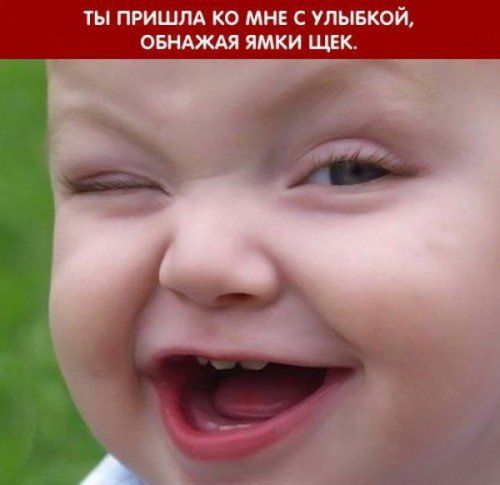 Ответственность от рождения:
Перед собой
Перед родителями педагогами
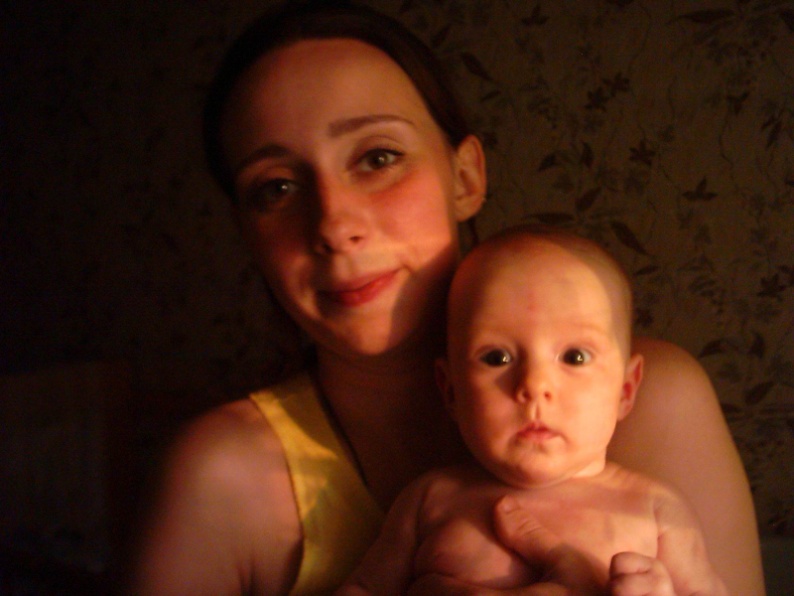 С 6 лет дети имеют права:
Совершать:
 сделки по распоряжению средствами, предоставленными родителями, с согласия родителей для определённой цели или для свободного распоряжения
 мелкие бытовые сделки
 сделки, направленное на безвозмездное получение выгоды
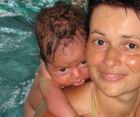 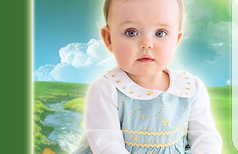 С  6 лет добавляются                   обязанности:
Соблюдать правила  распорядка школы-интерната.
Получить основное общее образование .
С 8 лет добавляются:
Право на участие в детском общественном объединении.

Обязанность соблюдать Устав, правила детского общественного объединения.

Ответственность перед детским общественным объединением и его участниками.
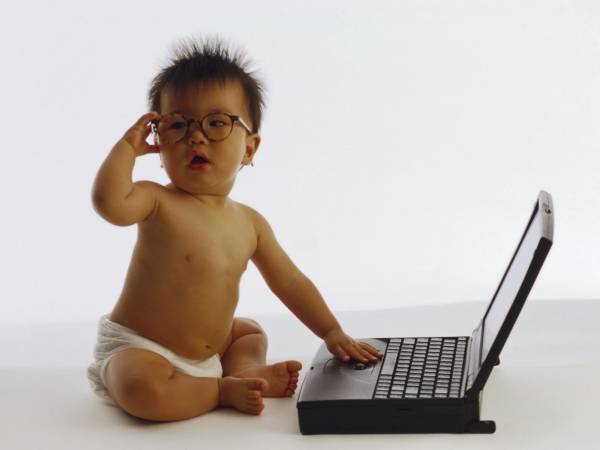 С 10 лет добавляются права:
Давать согласие на изменение своего имени и фамилии.
Учёт мнения ребенка при решении в семье любого вопроса
Быть заслушанным в ходе любого судебного разбирательства.
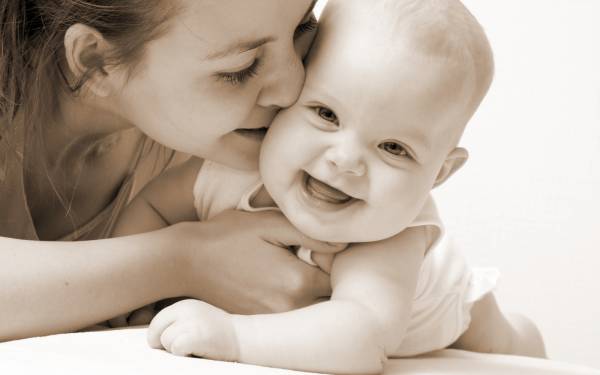 С 14 лет права:
Получить  паспорт гражданина РФ
Работать в свободное от учёбы время
Самостоятельно распоряжаться своим
 заработком, стипендией или иными    доходами.
Вносить вклады в банки и  распоряжаться ими
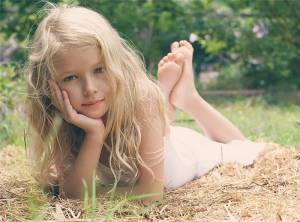 С 14 лет:
Уголовная ответственность за отдельные виды преступлений 
Самостоятельная имущественная ответственность
 Возмещение причинённого вреда
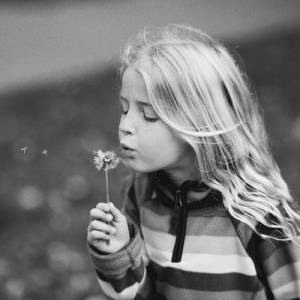 С 15 лет – право работать с  родителей, не более 24 часов в неделю
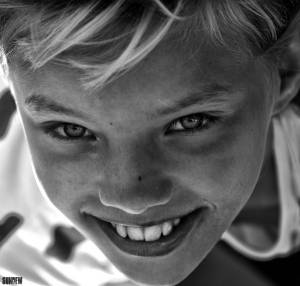 18 лет – совершеннолетие!
Нести полную ответственность по всем законам РФ
Возможность пользоваться всеми конституционными правами 
Выполнять все обязанности по Конституции РФ
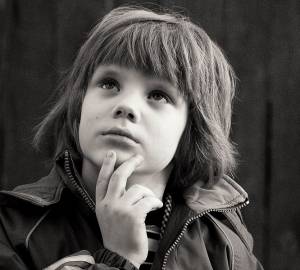